Factors Influencing the Location of Production
BENEDEK László
Overview
Availability of Resources
Infrastructure
Market Access
Government Policies and Regulations
Competition
Cultural and Social Factors
Availability of Resources
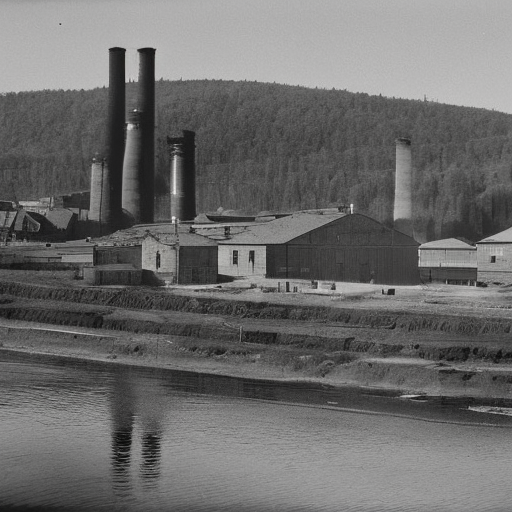 Raw materials
Labor
Energy
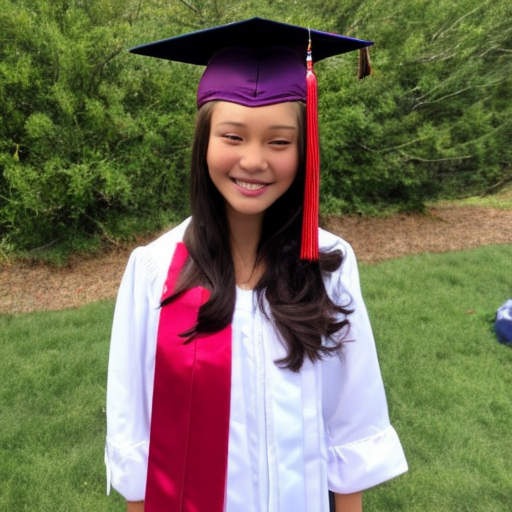 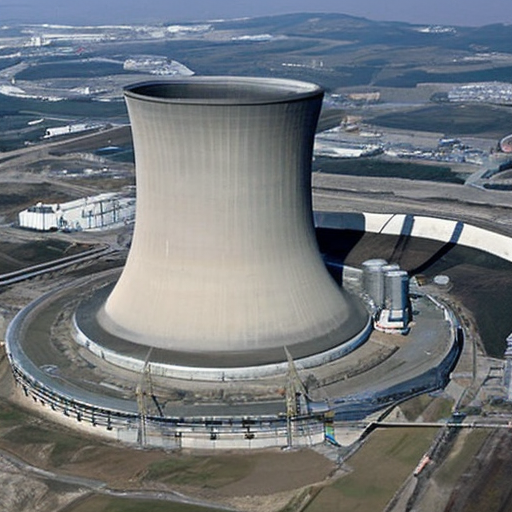 Infrastructure
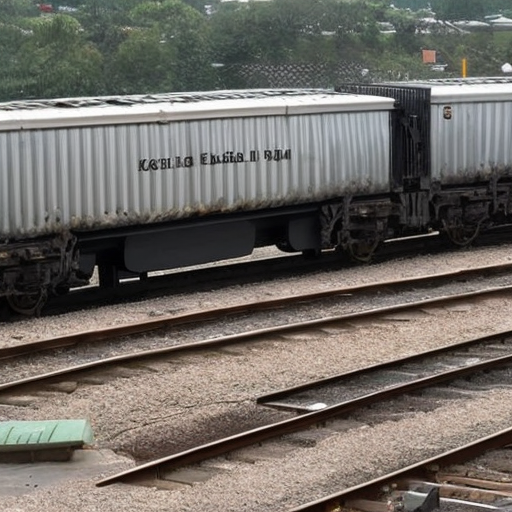 Transportation
Communication
Energy
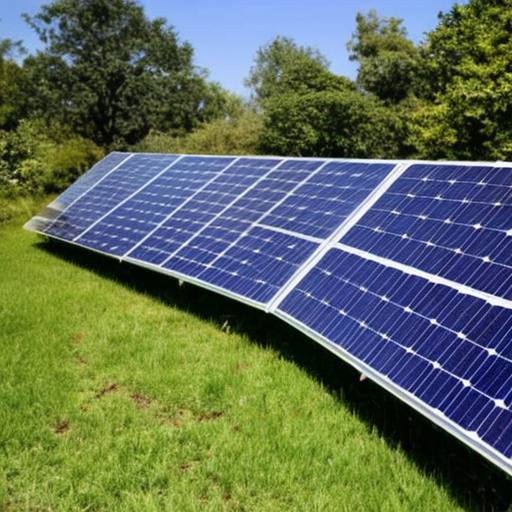 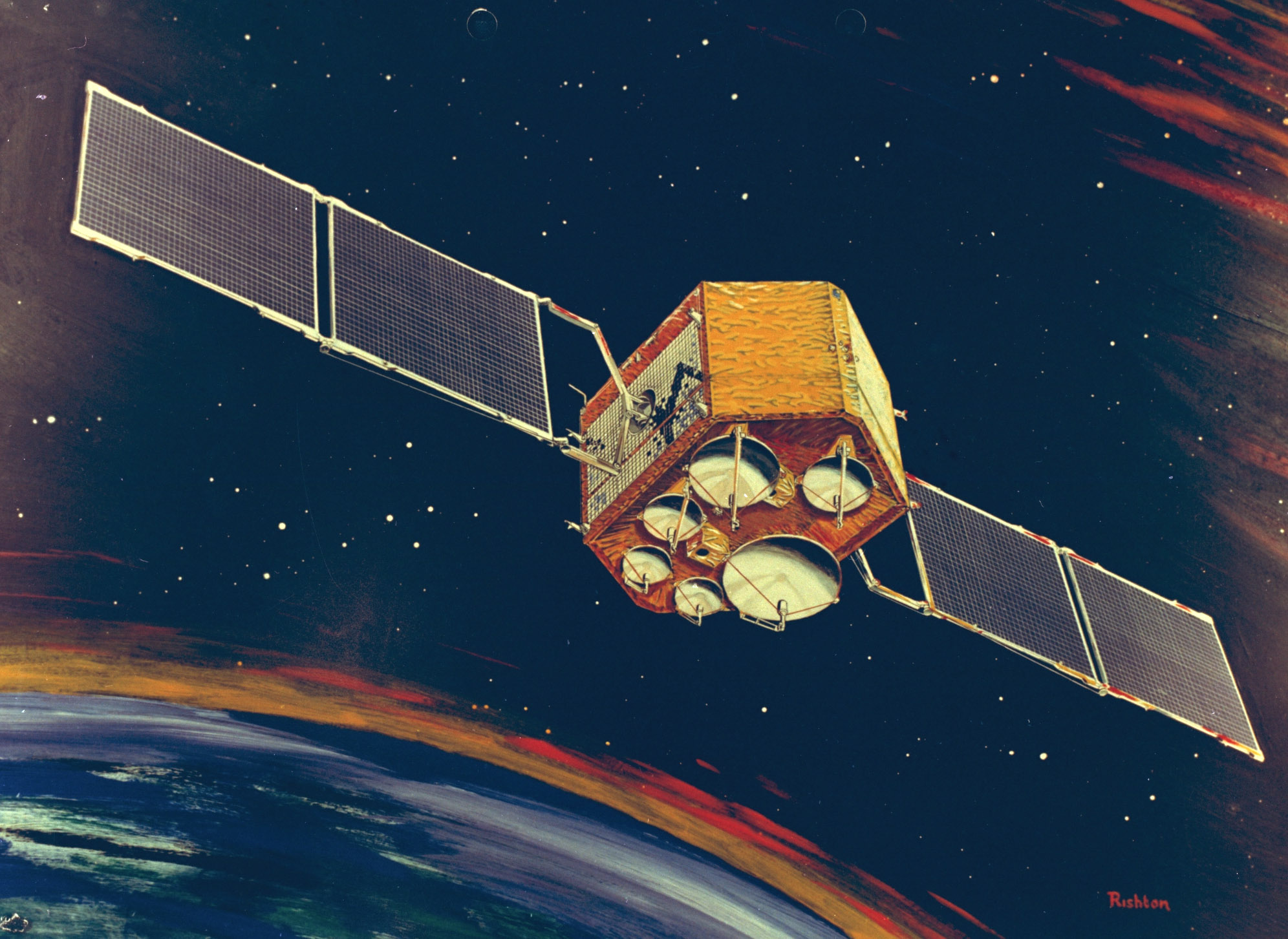 Market access
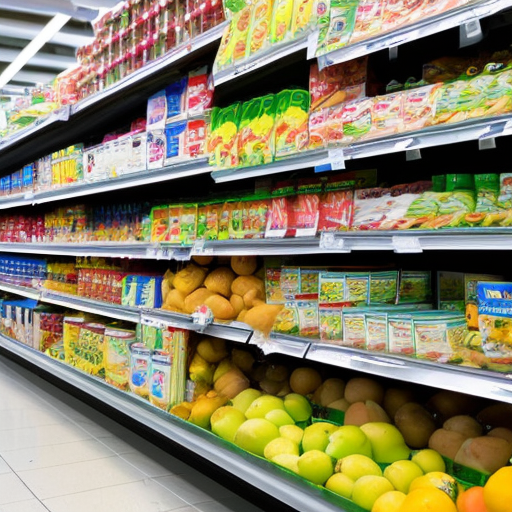 Target customers
Suppliers
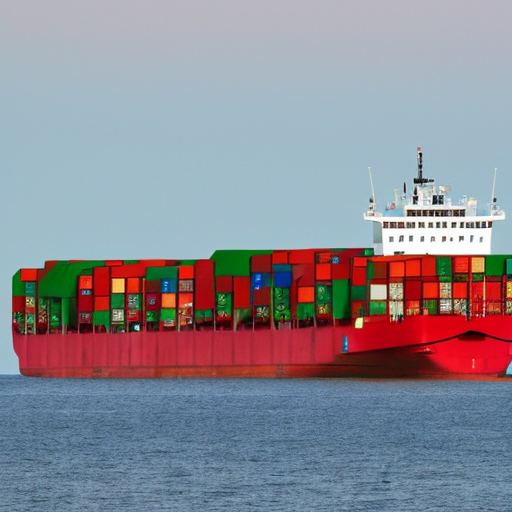 Government policies
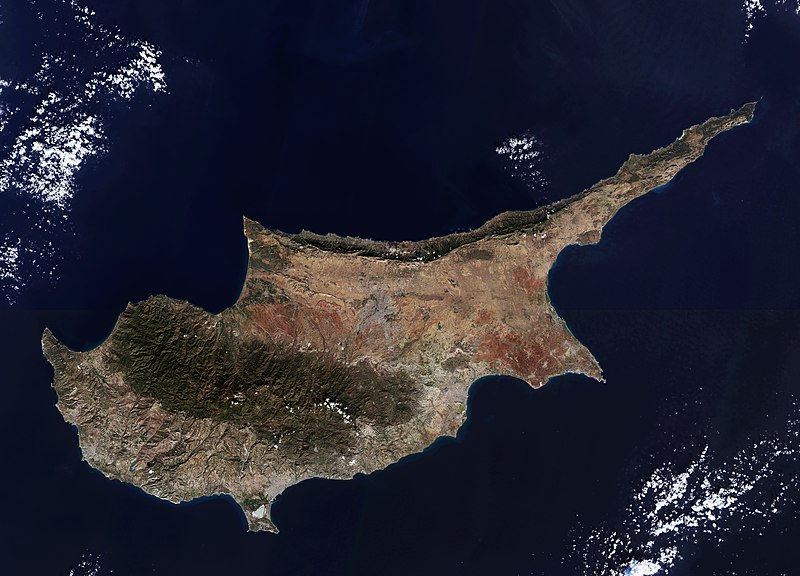 Tax incentives
Labor laws
Environmental regulations
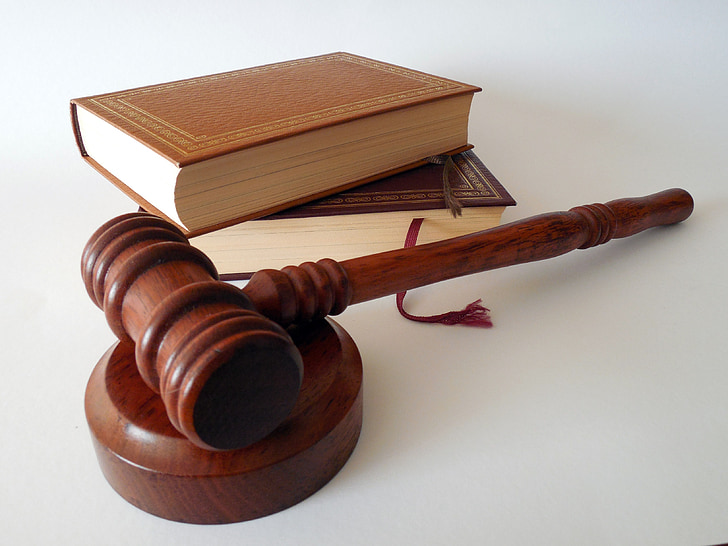 Competition
Nearer?
Similar resources
Established markets
Farther?
Less competition
Cheaper labor
Cultural and social factors
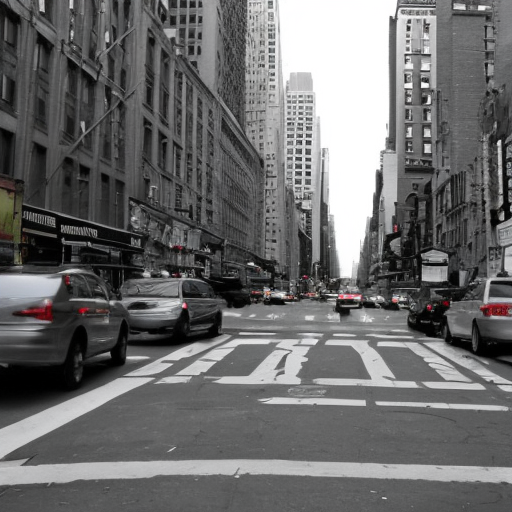 Language
Customs
Lifestyles
Conclusion
Many factors
Depends on the company’s needs
Efficiency
Profits
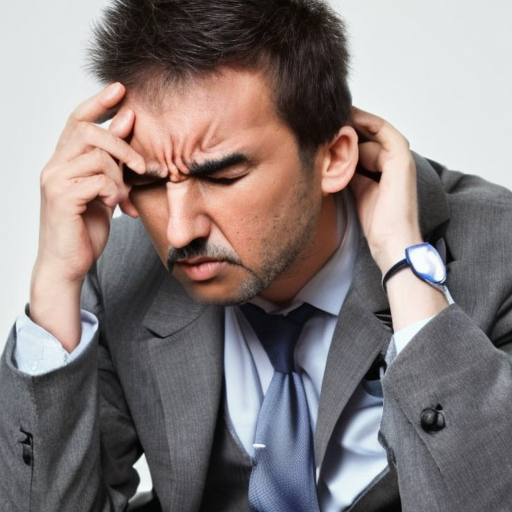 Thank you for your attention!